Pre and post-harvestmanagement of fruit maturityand quality for market access
Dario Stefanelli
 Christine Frisina, Janine Jaeger, John Lopresti, Rod Jones, Bruce Tomkins, Alessando Ceccarelli
Issues
Stagnant market for fresh fruit
Price stasis
Need to differentiate during marketing

Need to increase  export
Market selection especially in Asia

Importance to cater to consumers
High consumer dissatisfaction 
Retailers dictate quality
Value Chain System approach to Quality
Determines the quality
Value chain system – Industry focused
Needs to have a common language (comparable measurements) to base decisions on at each chain step

Guarantees consistent quality

Increases profitability (access to high quality markets)

Improves consumer satisfaction (delivery of consistent and preferred quality)
IAD in Pre- and Post-HarvestCommon measurement along the value chain
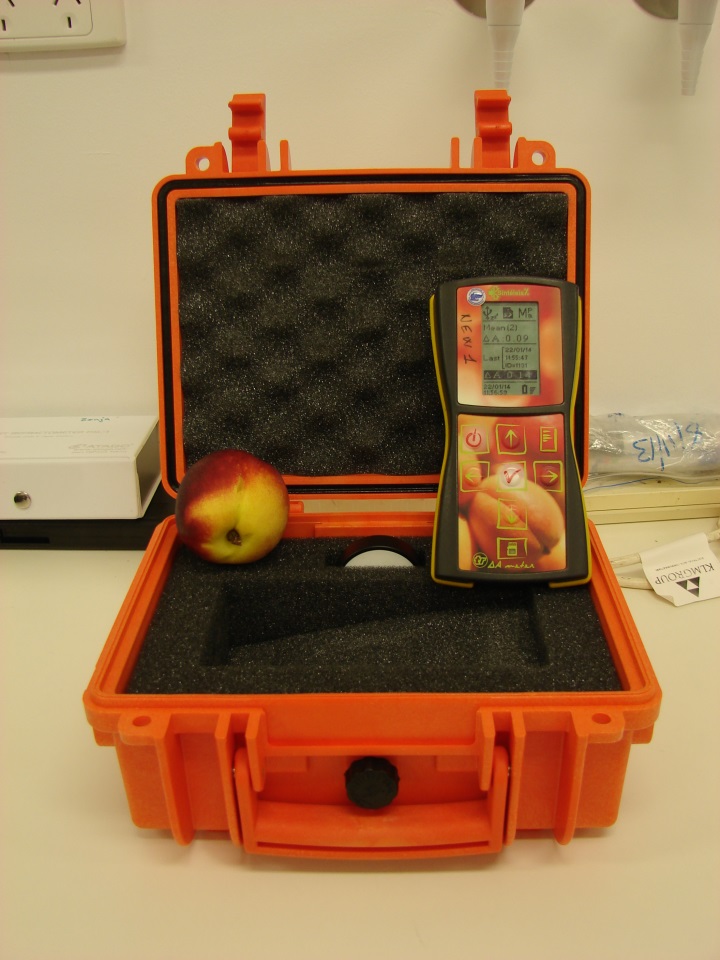 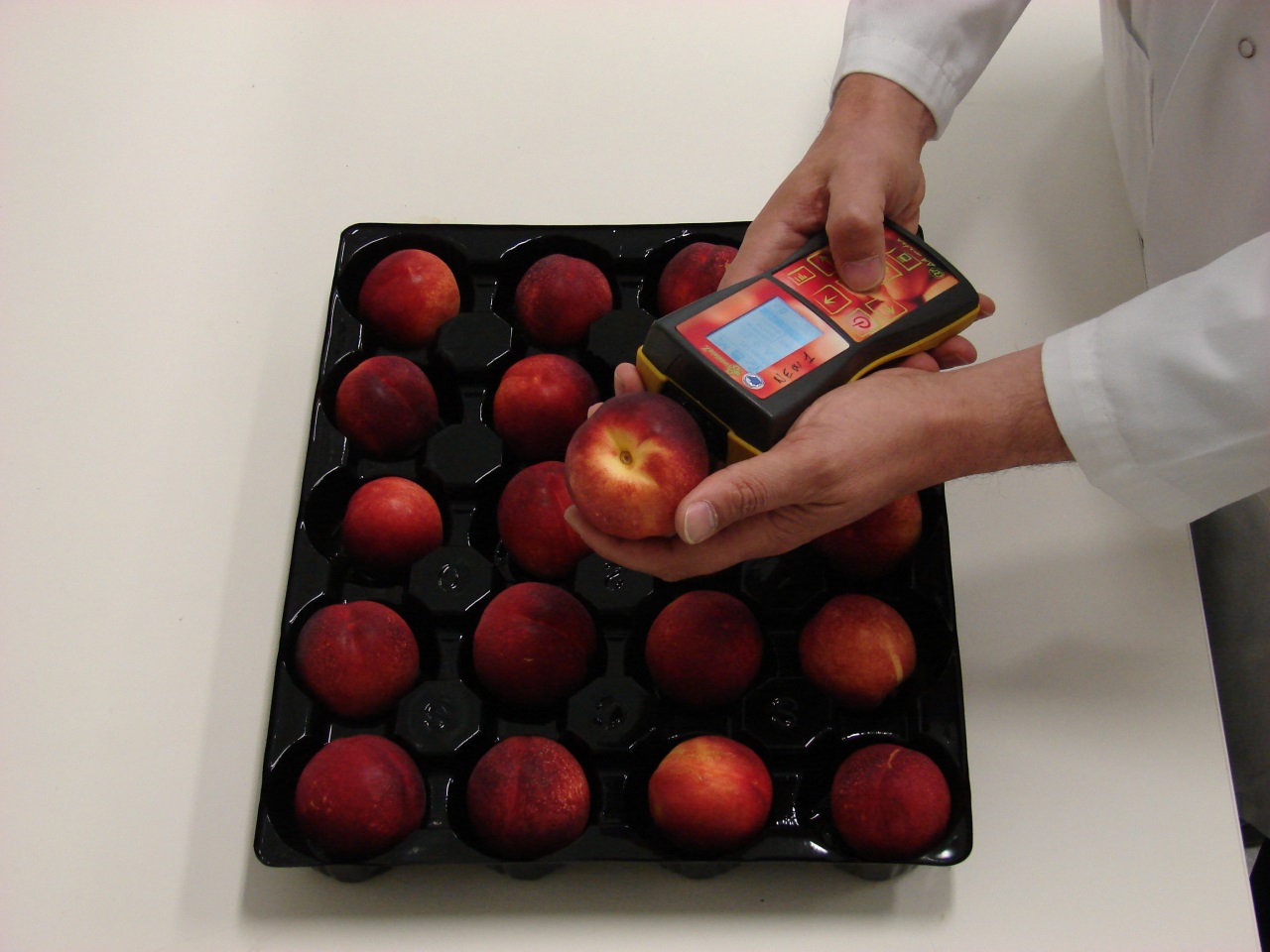 Correlation with ethylene
Maturity classes (optimal harvest – Market Specific)
Variety Specific
Can be done in the field (New protocol)
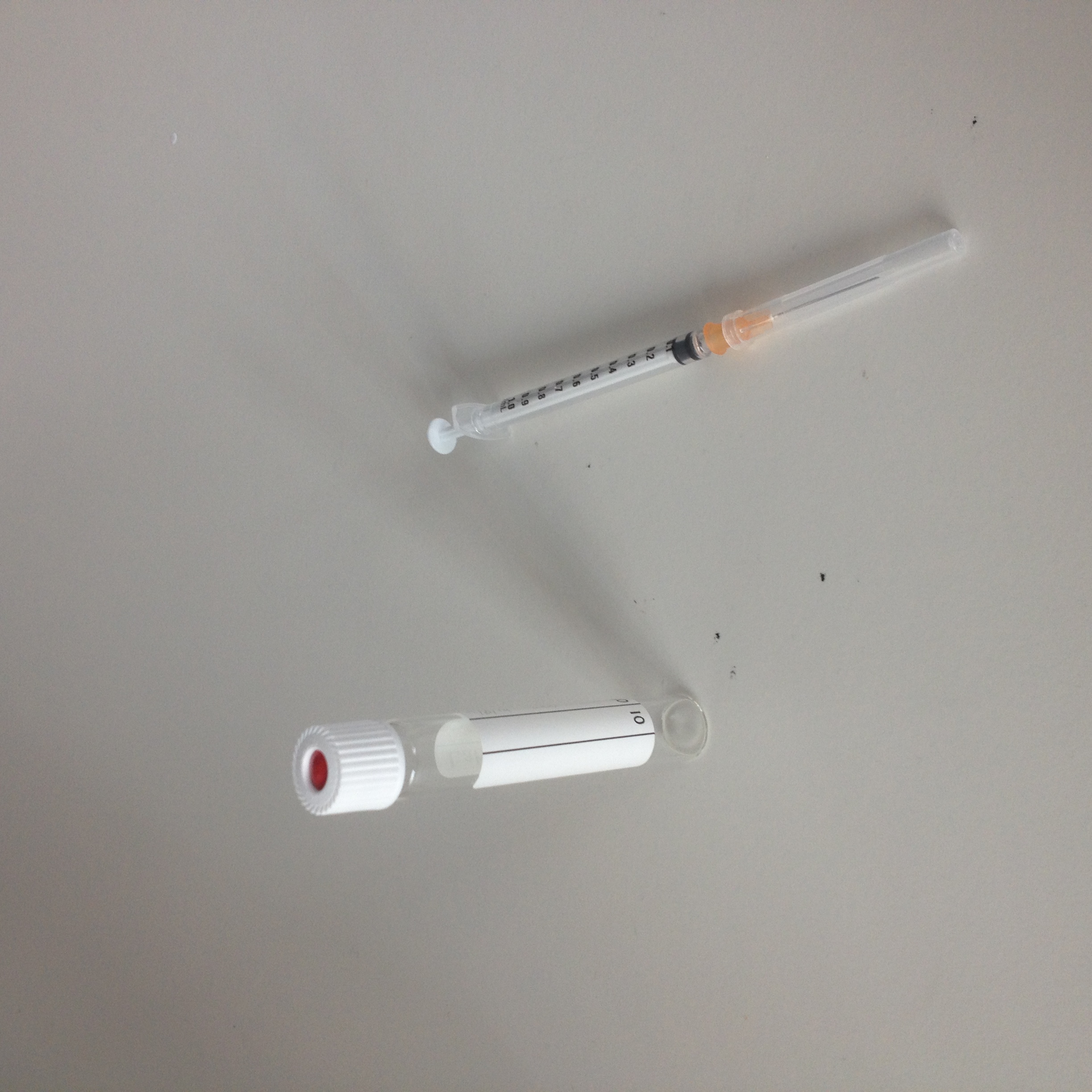 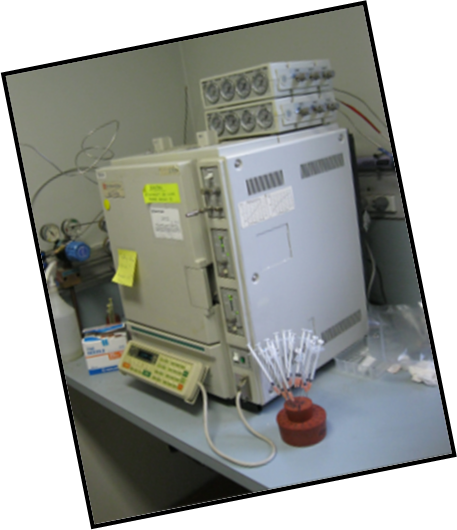 August Flame peach IAD field development depending on tree architecture (optimal Harvest)
September Sun at 0 °C and 7 °C (Predicting optimal storage length)
Fruit Volatile and Aroma Development
Important for Asian Markets
Fundamental aspects of fruit taste

Intact fruit (consumer odour perception in shelf)
Christine Frisina PhD (RMIT)

Fruit pulp (consumer aroma perception at first bite)
Alessandro Ceccarelli PhD (University of Bologna and RMIT)
‘‘Terpen’’
Floral,
Spicy odour,
Important in 
essential oils
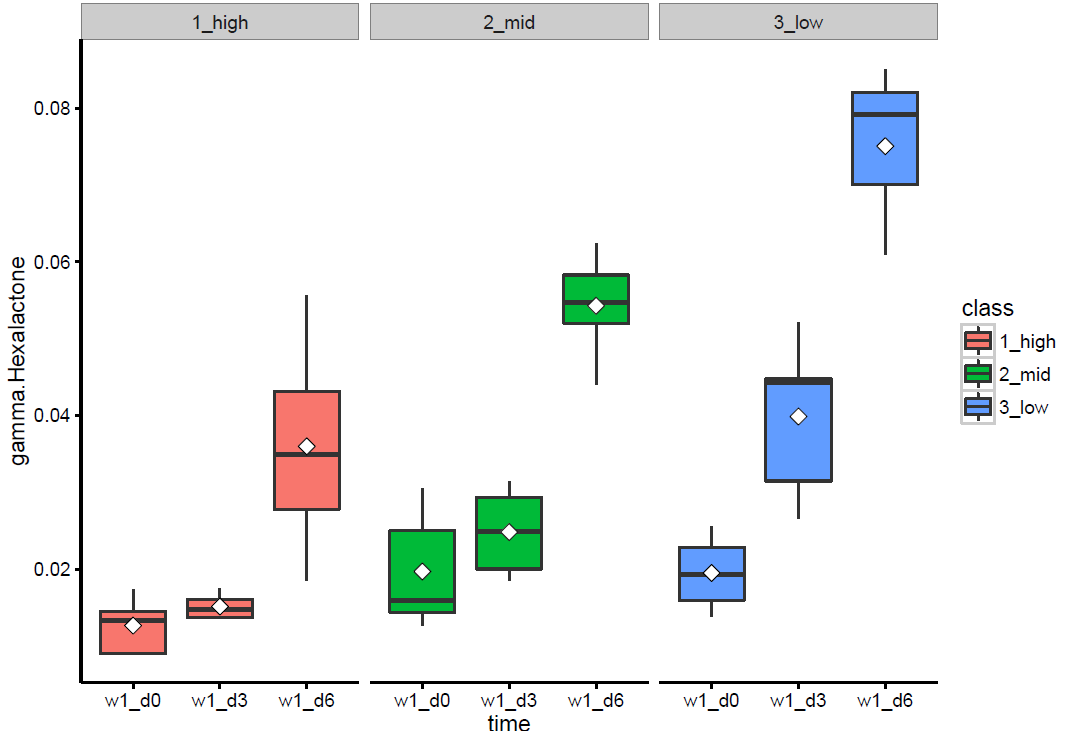 ‘‘Lactones’’
Peachy component
How do we make quality matter?
Using a “Value chain” consumer centred approach

Connecting and correlating agronomical practices and physiological parameters (protocols in pre- and post-Harvest)

Technology (IAD , NIR, electronic noses)

Creating predictable and reliable models and systems
Future Goals
Variety calibration for the DA-Meter

Validation and new protocol  creation for different species (pre and post harvest)

Correlation of IAD values with other physiological, molecular or health parameters 

Consumer responses to fruit quality affected by storage length and maturity

Value Chain fully predicting model
DA Technology
Allows rapid and accurate measurement of  fruit maturity along the whole chain providing consistent quality fruit that meets consumer expectations and improves   profitability

Allows to build a brand of guaranteed quality
Sooo! Questions?
Thanks to: Growers ColleaguesInternationalStudentsFunding:
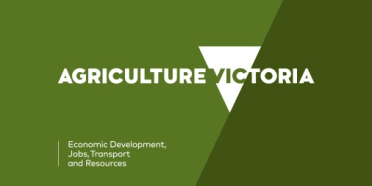 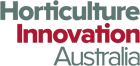